Figure 6. Distribution of baseline activity. (a) Distribution of the neuronal frequencies of all recorded neurons ...
Cereb Cortex, Volume 19, Issue 11, November 2009, Pages 2680–2689, https://doi.org/10.1093/cercor/bhp037
The content of this slide may be subject to copyright: please see the slide notes for details.
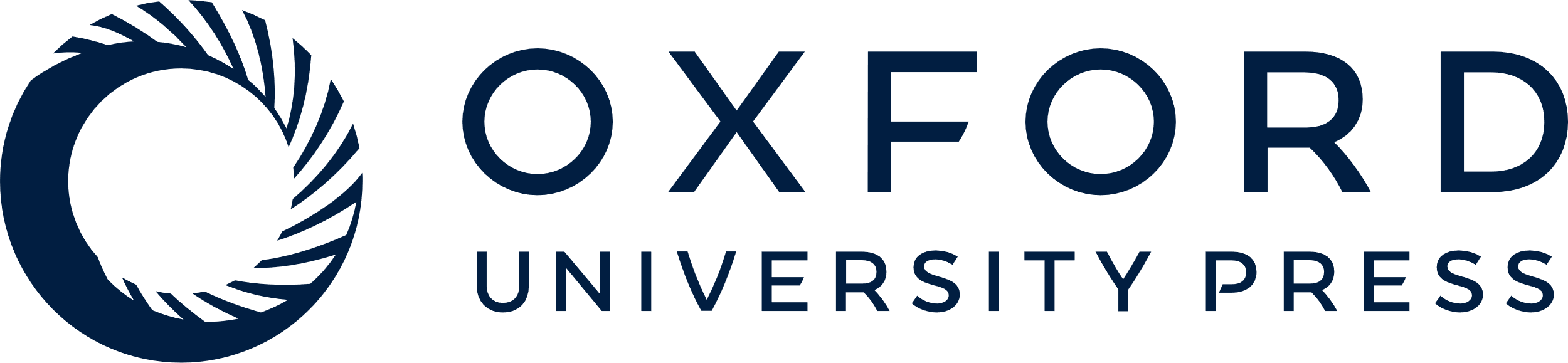 [Speaker Notes: Figure 6.  Distribution of baseline activity. (a) Distribution of the neuronal frequencies of all recorded neurons during the baseline period. (b) Distribution of the baseline frequencies of all neurons grouped by the type of distracter effect. The groups differed from each other significantly (ANOVA, F2,242 = 17.126, P < 0.001; Tukey–Kramer, *P < 0.001).


Unless provided in the caption above, the following copyright applies to the content of this slide: © The Author 2009. Published by Oxford University Press. All rights reserved. For permissions, please e-mail: journals.permissions@oxfordjournals.org]